Projet de rénovation des diplômes de CAP et du BAC PRO pressing et métiers de la blanchisserie
8e CPC
Réunion du 16 février 2018
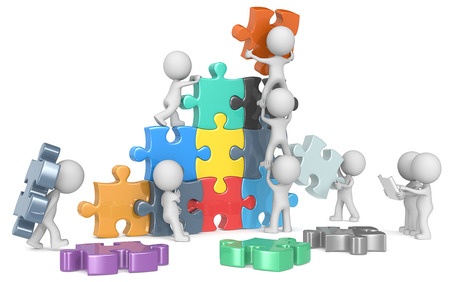 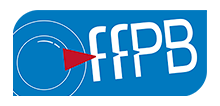 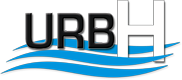 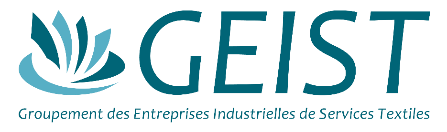 2
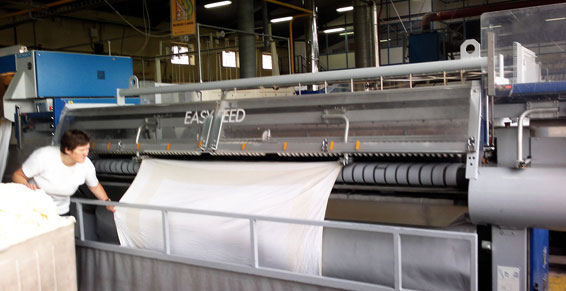 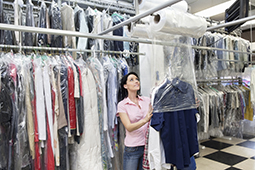 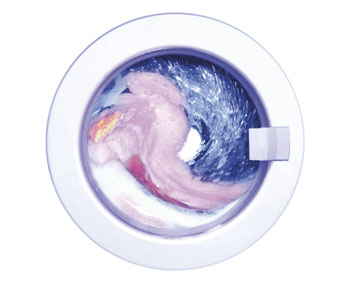 LES MÉTIERS DU PRESSING ET DE LA BLANCHISSERIE
Évolution du contexte Professionnel
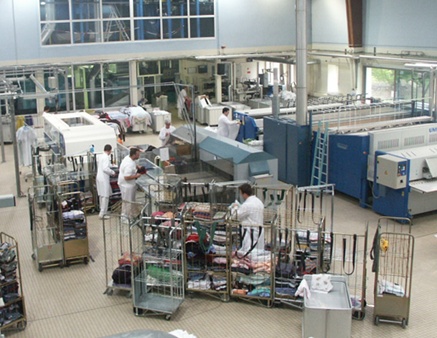 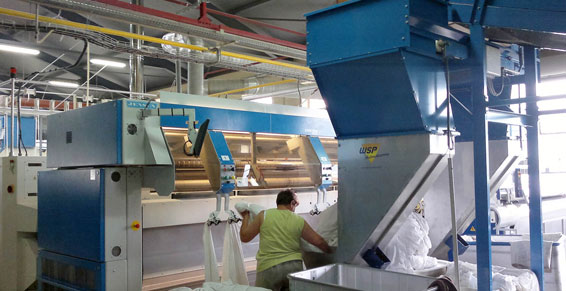 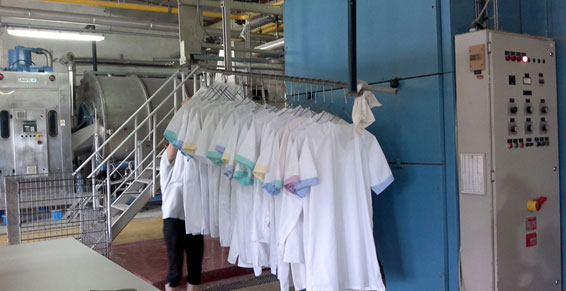 CPC 04-12-2009
K.MARMORAT IEN-STI
L’entretien des textiles: les secteurs d’activité
Deux secteurs se partagent le marché:
LE PRESSING : secteur commercial de services de proximité  soumis aux dispositions de l’arrêté ministériel du 31 août 2009 – rubrique 2345 avec 3 typologies de structures
 l’artisanat ;
 les chaînes ;
 les discounts.
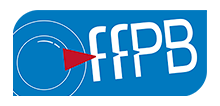 LA BLANCHISSERIE : secteur industriel de deux types
hospitalier -- blanchisseries inter établissements 
ou intégrées ;

blanchisseries industrielles privées : loueurs de linge 
ou indépendants.
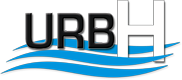 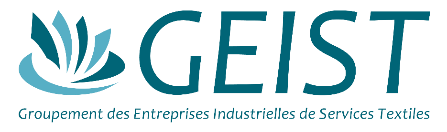 Organismes représentatifs
Des activités à dominantes communes
CPC 04-12-2009
K.MARMORAT IEN-STI
Données sur la main d’œuvre et sur la cible d’emplois des diplômes de l’Éducation nationale
FFPB
Nombre de salariés : 10 000 salariés  - au niveau de la branche + 2 500 artisans (pressings indépendants)
GEIST    Nombre de salariés : 22 000
Organismes représentatifs
URBH       Nombre de salariés : 12 000
CPC 04-12-2009
K.MARMORAT IEN-STI
[Speaker Notes: En termes de besoins immédiats en personnels qualifiés et d’exigences à l’embauche (besoins dans les cinq prochaines années), les adhérents de la FFPB comptent, dans le cadre de leur turn-over, renouveler environ 15 % par an des salariés du réseau (ce qui correspond à 150 offres d’emploi de niveau V) ; les entreprises adhérentes au GEIST dans leurs politiques de recrutement (turn-over + remplacement des départs à la retraite) tablent sur un effectif de 300 personnes par an ; les membres de l’URBH continuent d’adopter une politique de recrutement par voie de concours. Les prévisions affichées par l’URBH sont classées par niveau de qualification (responsables d’usine : environ 10 par an, responsables adjoints : environ 20 par an, responsables secteur : environ 100 par an, et agents de production : environ 15% soit 1650 par an).]
ÉTAT DES LIEUX 
DIPLÔMES EDUCATION NATIONALE
ÉTAT DES LIEUX
AUTRES TITRES ENREGISTRES AU RNCP
ÉTAT DES LIEUX : LES EFFECTIFS
Données complémentaires relatives aux effectifs des candidats présentés aux examens du CAP métiers de la blanchisserie  par les organismes privés dans le cadre de la formation continue
Évolution des effectifs « élèves » et « apprentis »
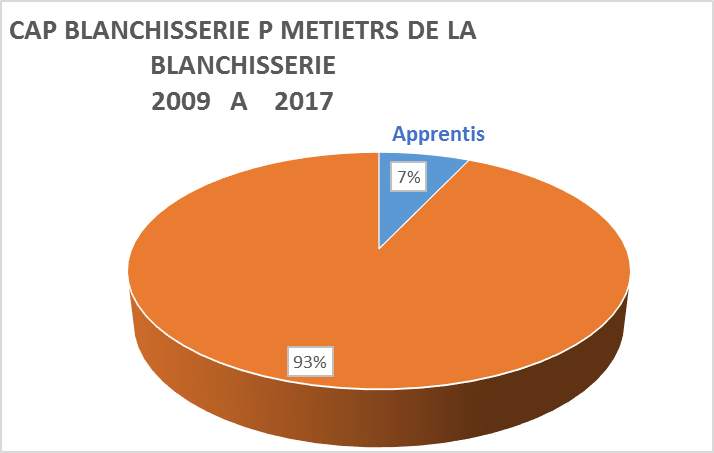 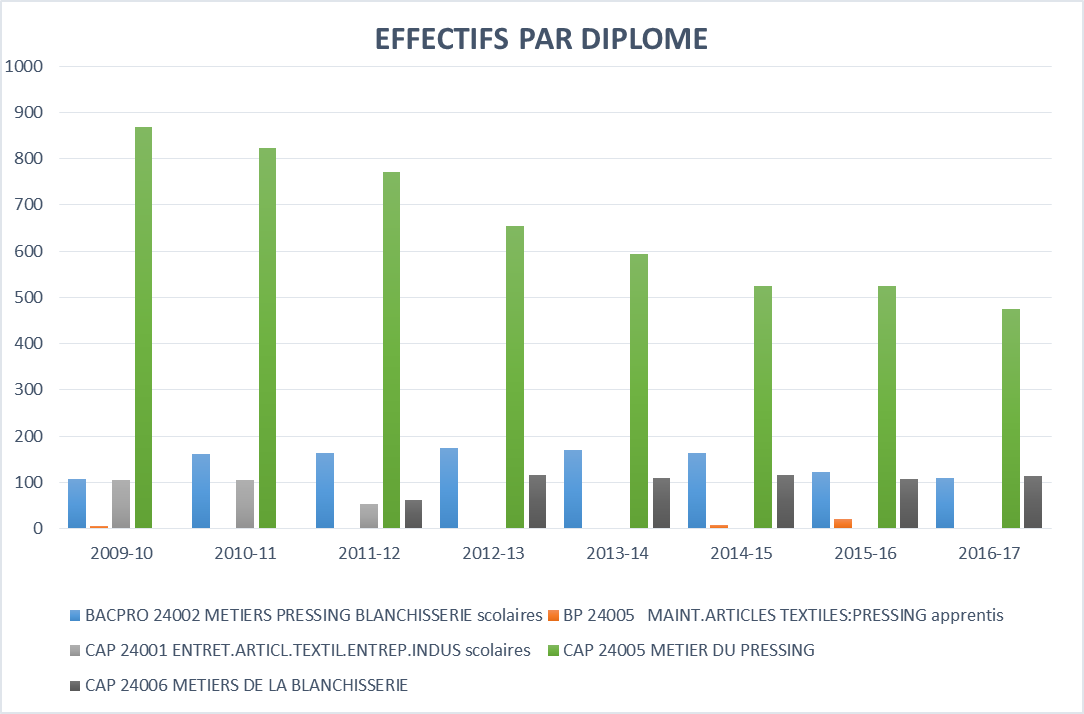 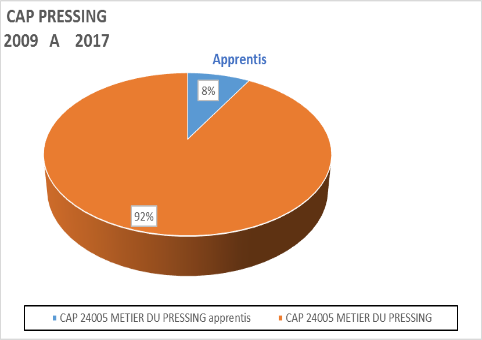 Regards sur l’insertion professionnelle des jeunes formés
Remarque 1 : 62,6 % des apprentis trouvent un emploi en CDI à l’issue de leur formation, et un apprenti sur deux devient un jour son propre patron. On relève cependant des freins multiples au développement de l’apprentissage, les professionnels intègrent très peu d’apprentis dans leurs entreprises (5 % seulement des jeunes choisissent la voie de l’alternance). Encore largement perçue comme une voie de garage, la filière de formation pressing / blanchisserie n’attire que peu d’élèves spontanément.
Remarque 2 : le faible taux d’insertion professionnelle des jeunes issus des formations initiales sous statut scolaire (23,1%  de jeunes titulaires du CAP et 32,7% des jeunes titulaires du BAC PRO) interroge sur l’adéquation Emploi/formation, l’attractivité de cette filière et les dispositifs d’accompagnement à l’emploi.
Pourquoi rénover ces diplômes?
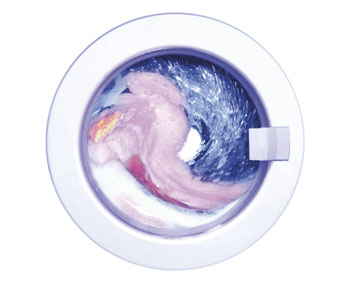 Le secteur a été marqué ces dix dernières années par une forte évolution, à la fois liée aux contraintes réglementaires et aux progrès technologiques. Les process ont changé, les professionnels ont dû s’adapter et réinterroger leurs méthodes. « Avec l’aquanettoyage qui s’implante de plus en plus sur le marché, le métier a changé ».
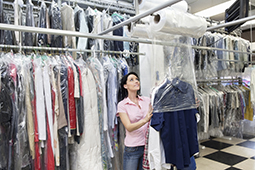 CPC 04-12-2009
K.MARMORAT IEN-STI
Dans un contexte évolutif exigeant de nouvelles compétences
La tendance des exigences au niveau du marché de l’emploi vers des services à plus forte valeur ajoutée :

Une maîtrise du fonctionnement des machines et unités de plus en plus modernes, complexes et de plus en plus techniques 

Une attitude « commerciale » au service des client

Un comportement « professionnel » confirmé (compétitivité, rentabilité, sécurité, qualité,..)
Le titulaire du diplôme doit être un technicien capable d’assurer l’entretien des articles textiles :
tant en entreprise artisanale (pressing) ;
qu’en entreprise industrielle ;
ou dans un service intégré à un établissement hospitalier, une maison de retraite, une structure hôtelière…

Il doit maîtriser :
les procédés de production ;
les méthodes de travail ;
la polyvalence à tous les postes de production ;
la gestion de production ;
les techniques de management.
Descriptif du métier
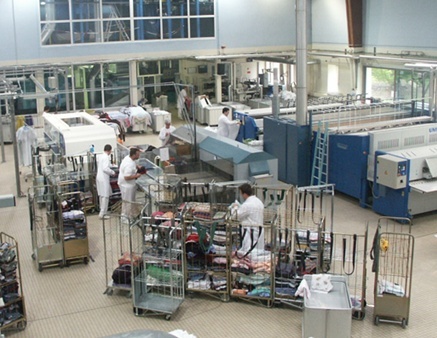 La Problématique
Évolution des activités liées à l’ouverture des réseaux européens, l’internationalisation
Le développement de nouveaux services, des procédés et processus d’entretien des textiles
Évolution des technologies, la réglementation Impératif de sécurité/environnement
Les techniques de nettoyage prennent de plus en plus en compte les exigences du développement durable
Le besoin de main d'œuvre qualifiée et expérimentée 
dans le domaine du pressing et de la blanchisserie est réel. 

Cette nouvelle expression de besoins d’un grand nombre d’entreprises se justifie également par le désir d’élever le niveau de qualification des techniciennes et techniciens relevant de ces secteurs, de valoriser l’image de ces métiers, la polyvalence et l’adaptabilité.
Ces évolutions font apparaître des besoins de formation plus adaptés
Un groupe de travail constitué de professionnels des deux secteurs et des représentants de l’Éducation Nationale s’est réuni à Paris le 7 juillet et 25 septembre 2017 sous la présidence de Norbert PERROT, IGEN STI afin de définir les orientations souhaitées en matière de rénovation de ces diplômes
Deux questions préoccupent encore  le groupe :
pour quelles raisons cette filière n’attire-t-elle pas beaucoup de jeunes ?

et pourquoi certains quittent-ils le cursus en cours de formation ?
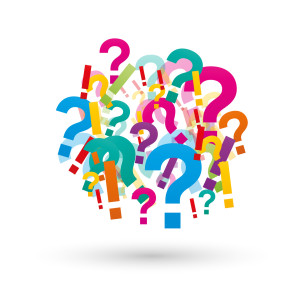 État de la réflexion au niveau du groupe de travail
Préconisation : repenser l’offre autour de deux diplômes
un CAP avec une dominante spécifique pour chacun des secteurs	

maintien du Baccalauréat  qui correspond aux attentes des branches des deux secteurs

Le CAP et le BAC Pro,  chacun d’eux ferait l’objet d’un tronc commun associé à deux dominantes (options), l’une axée sur le pressing, d’une part, et l’autre sur la blanchisserie industrielle (incluant le secteur hospitalier),  d’autre part.

questionnement sur l’avenir du BP.
État de la réflexion au niveau du groupe de travail
La réécriture du référentiel du BAC Pro doit conduire en outre à l’abrogation :

-  du BP maintenance des articles de textiles (créé en 1962);
-  du BP blanchisserie (créé en 1993).

pour lesquels il n’existe pratiquement plus de formations ouvertes à l’échelon national.
Abrogation également du BEP « Métiers du pressing et de la  
       Blanchisserie »           Arrêté de création du 18 février 2010
VIE ACTIVE
T  PRO
1ère  PRO
Les compétences du CAP sont intégrées dans le BAC PRO 
(certification intermédiaire)
T CAP MB
Dominante Blanchisserie
T CAP MP
Dominante Pressing
2nd PRO
1 CAP Métiers  pressing et blanchisserie
3ème collège
SCHÉMA PRÉVISIONNEL
Poursuite d’études